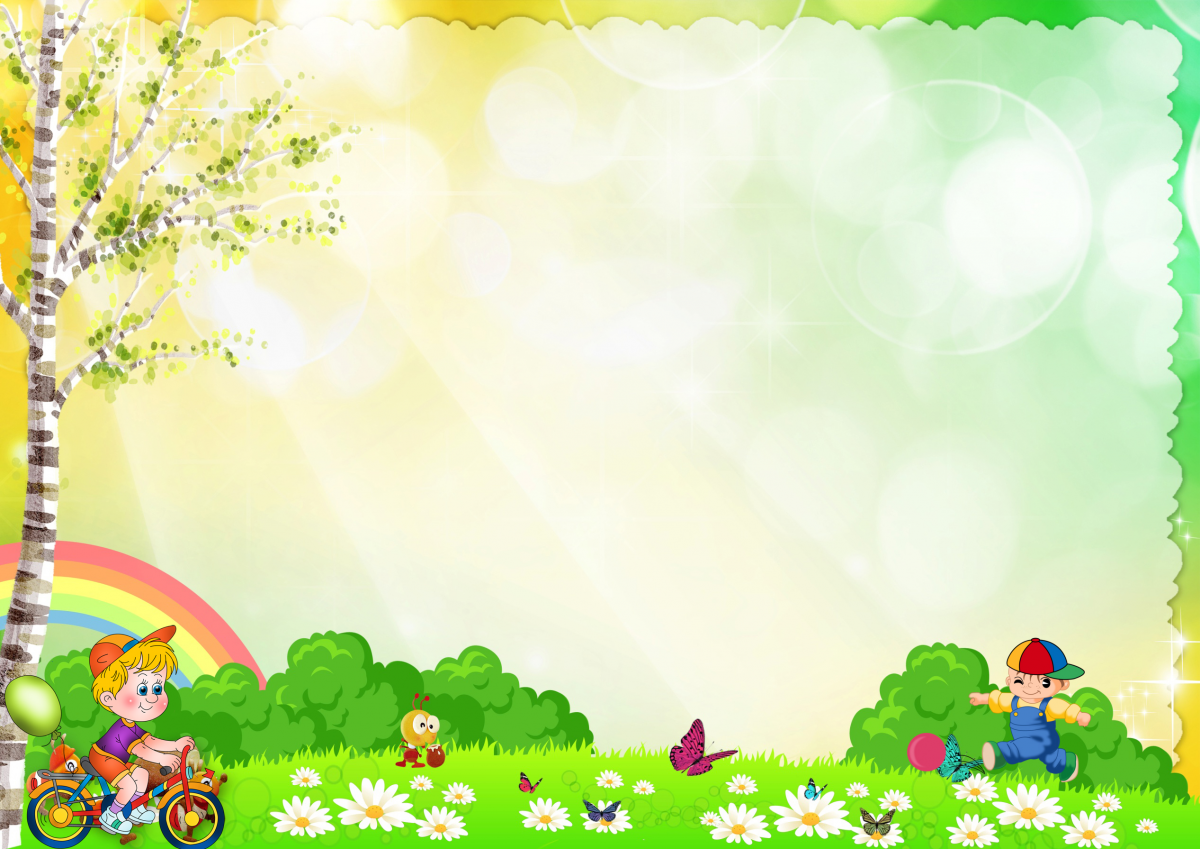 РАЗВИВАЮЩАЯ ПРЕДМЕТНО – ПРОСТРАНСТВЕННАЯ СРЕДАв средней группе №4
«Центр уединения»
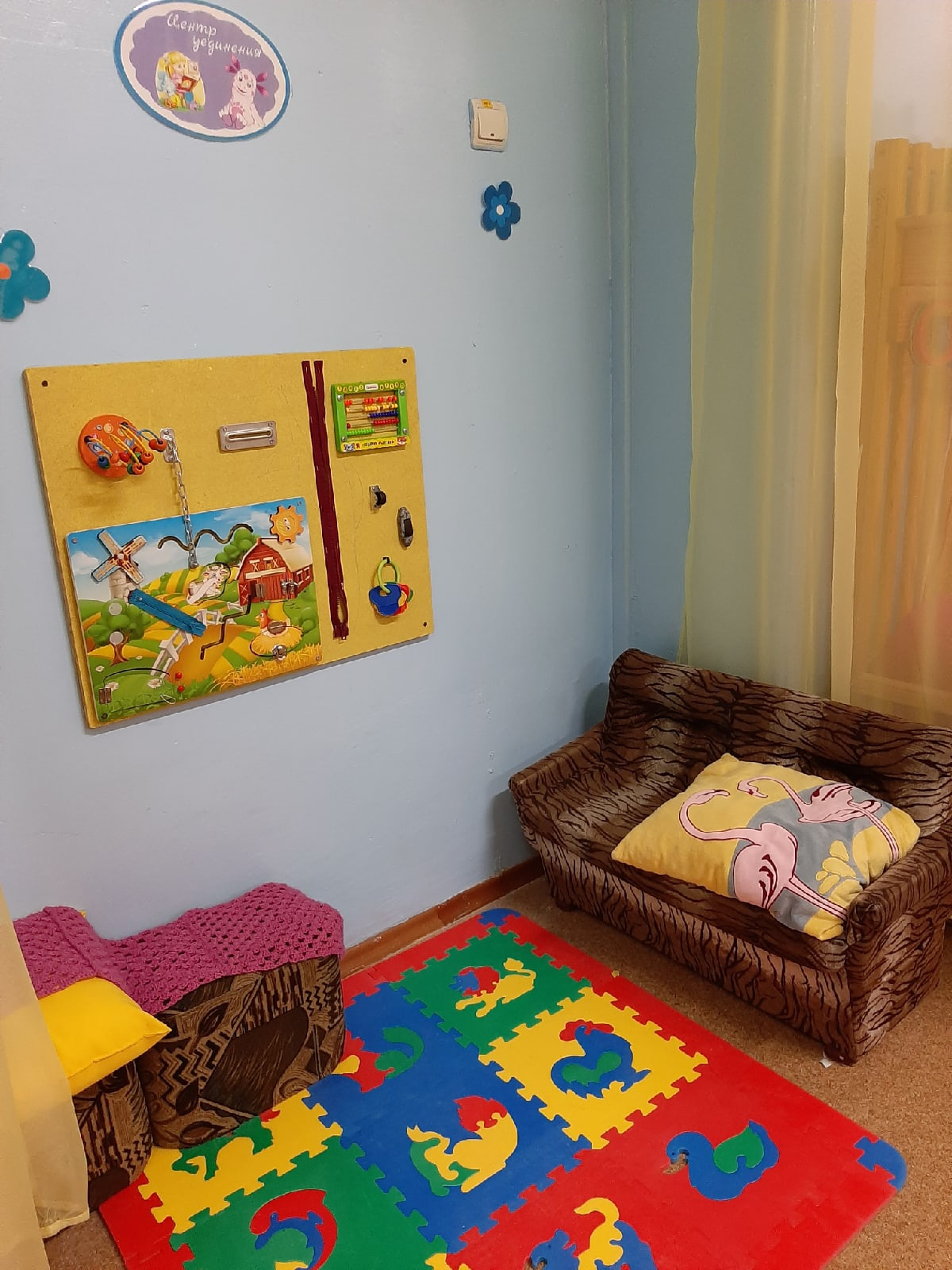 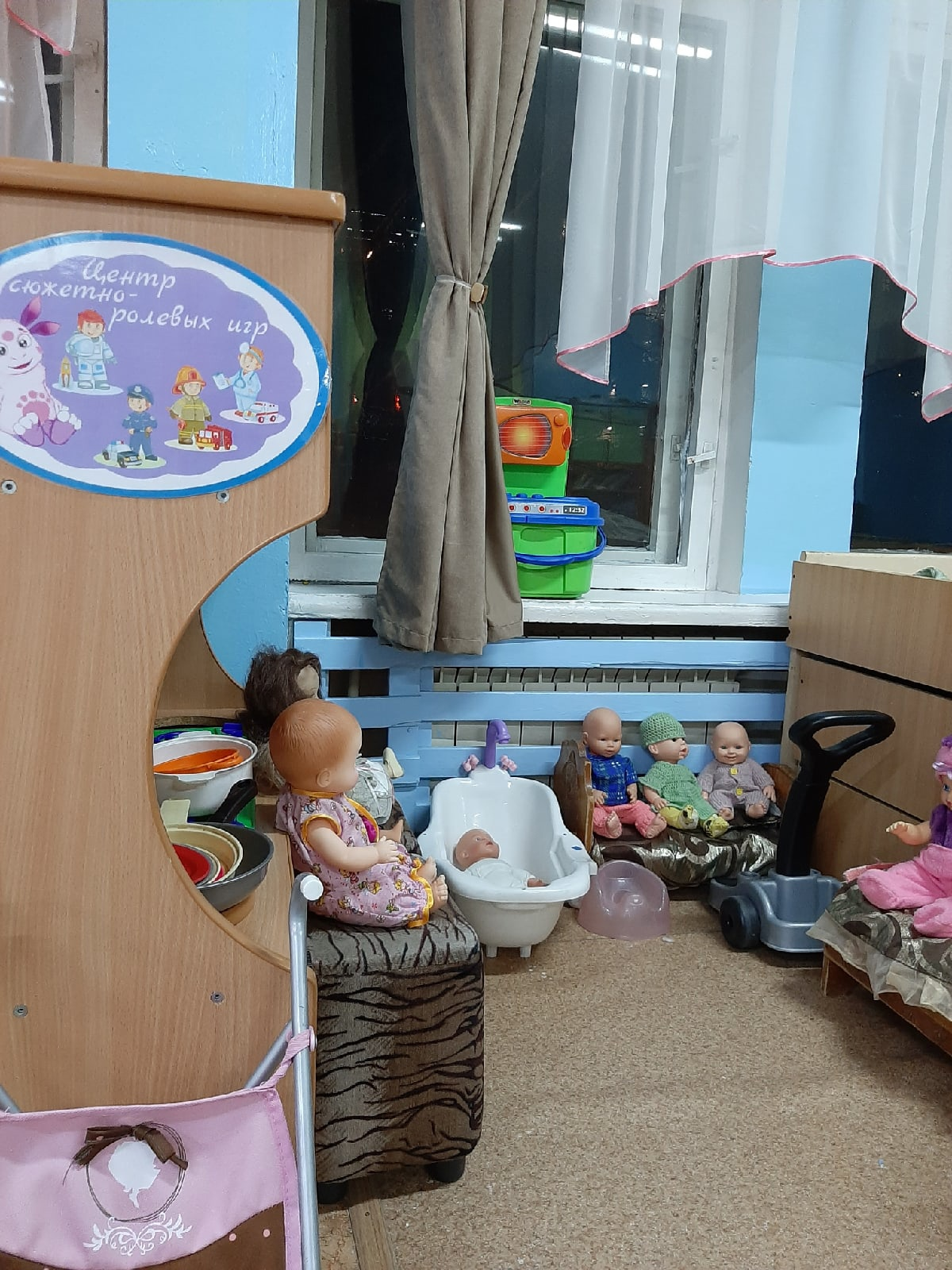 «Центр сюжетно-ролевых игр»
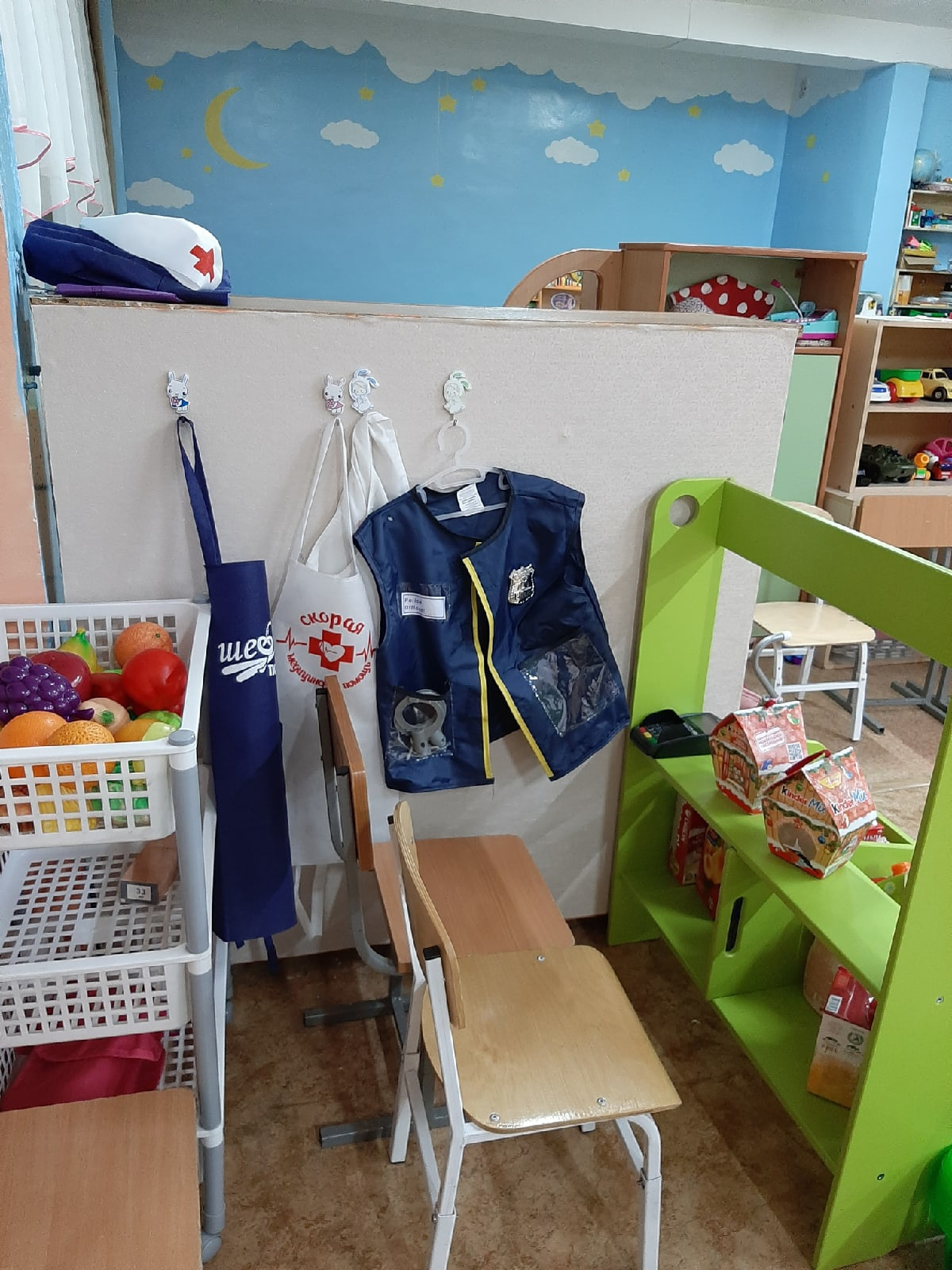 «Центр труда»                                            «Центр творчества»
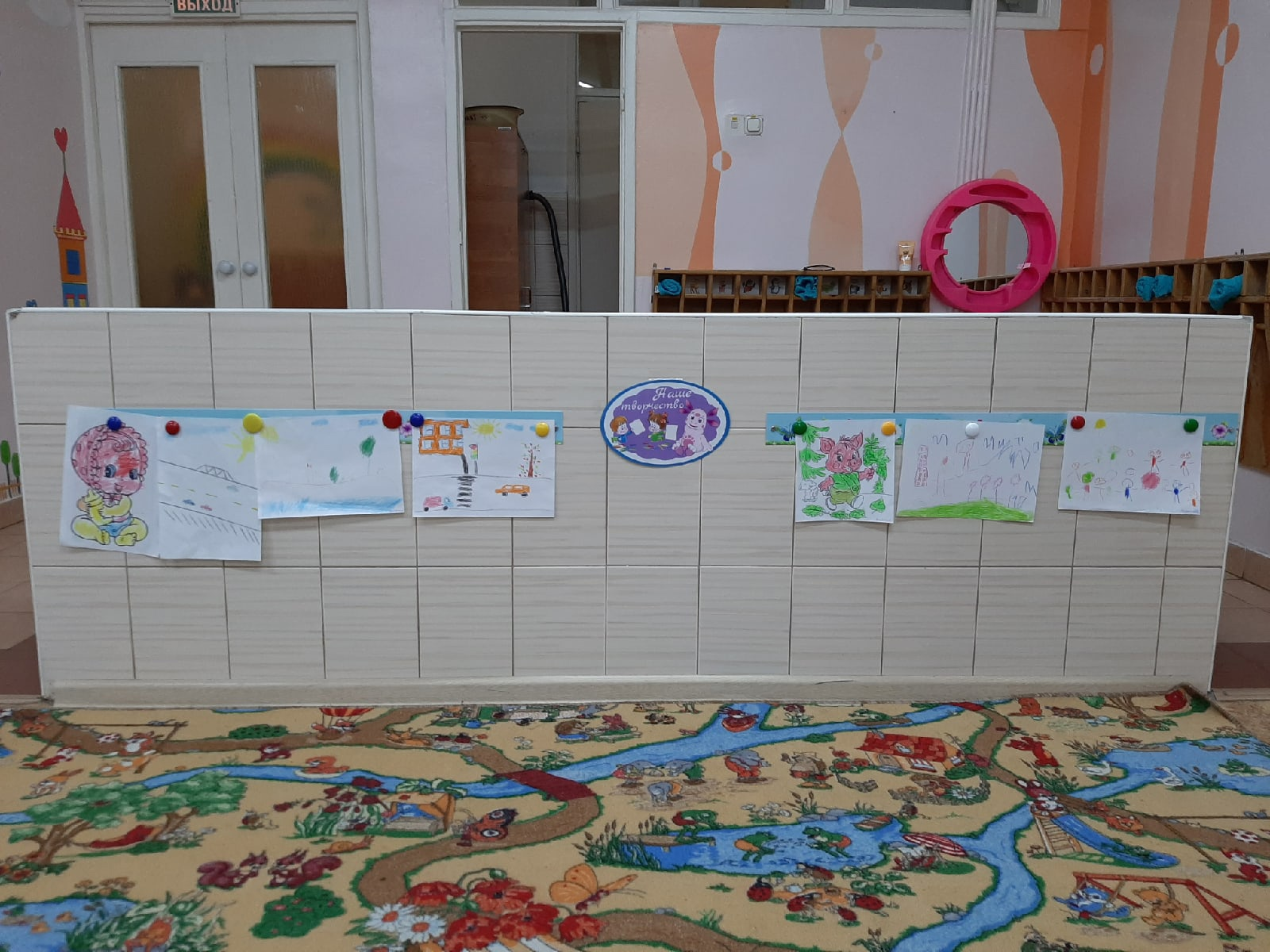 «Центр конструирования»             «Театрально-музыкальный центр»
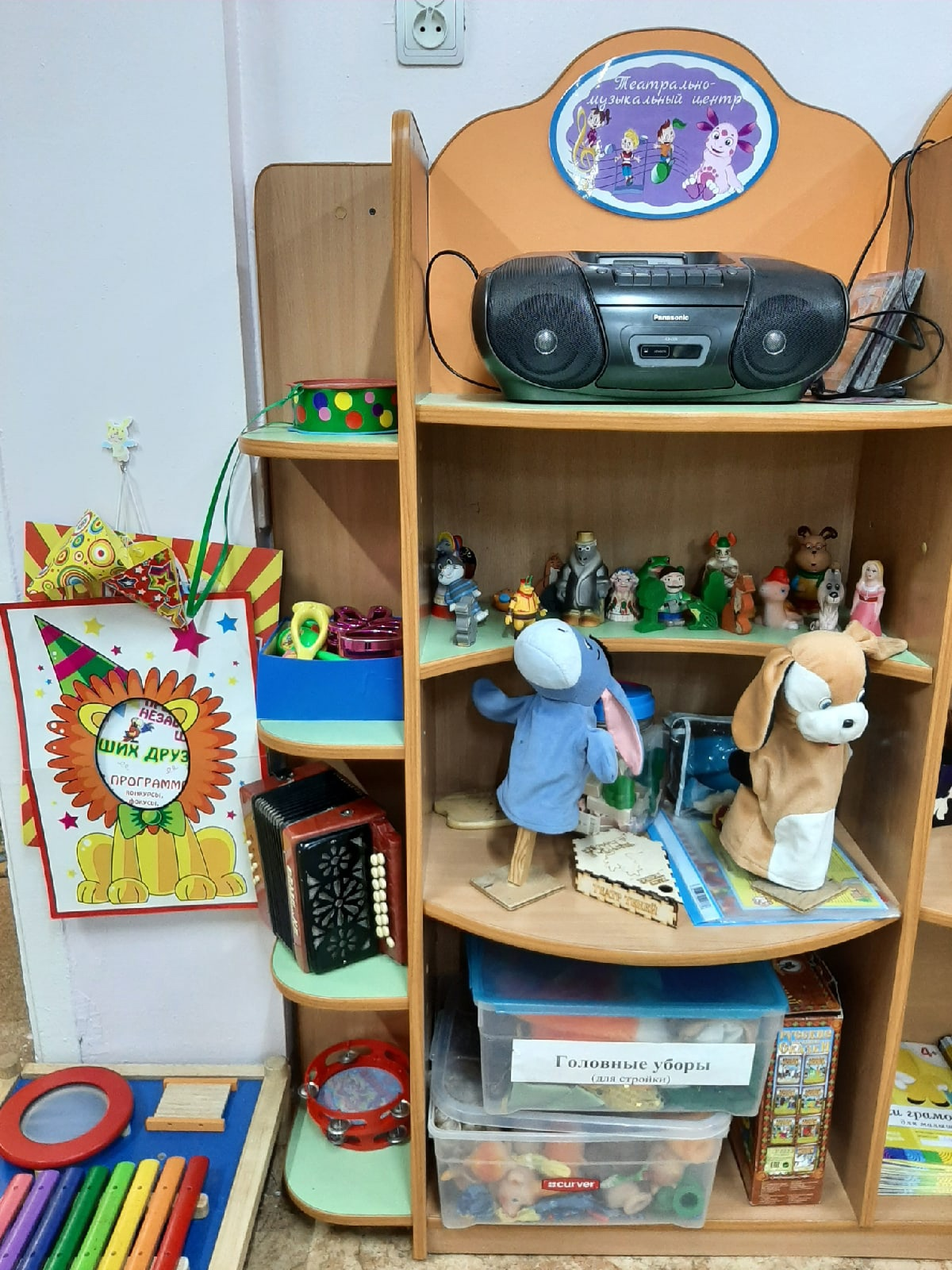 «Физкультурный центр»                   «Центр природы и экспериментирования»
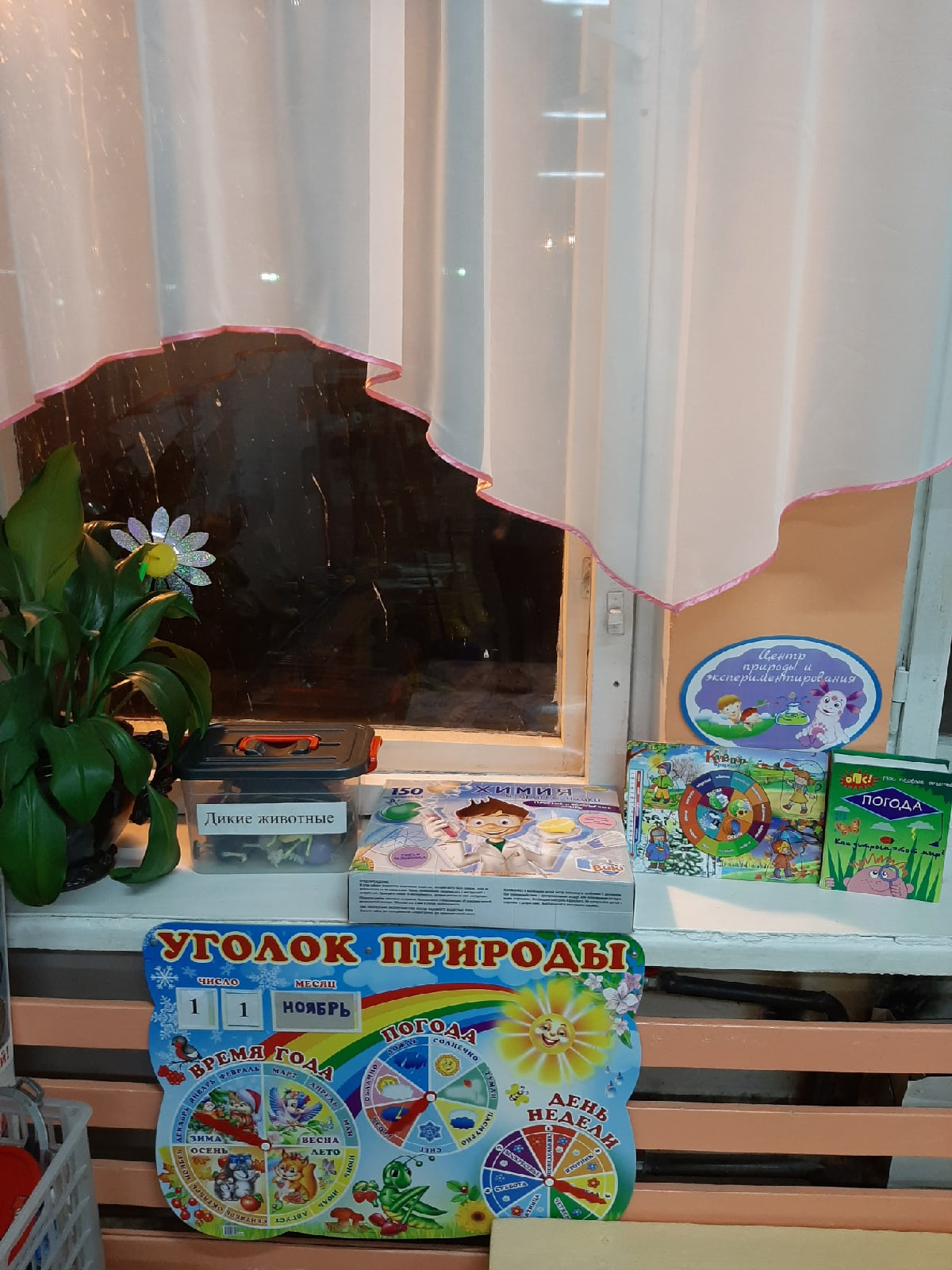 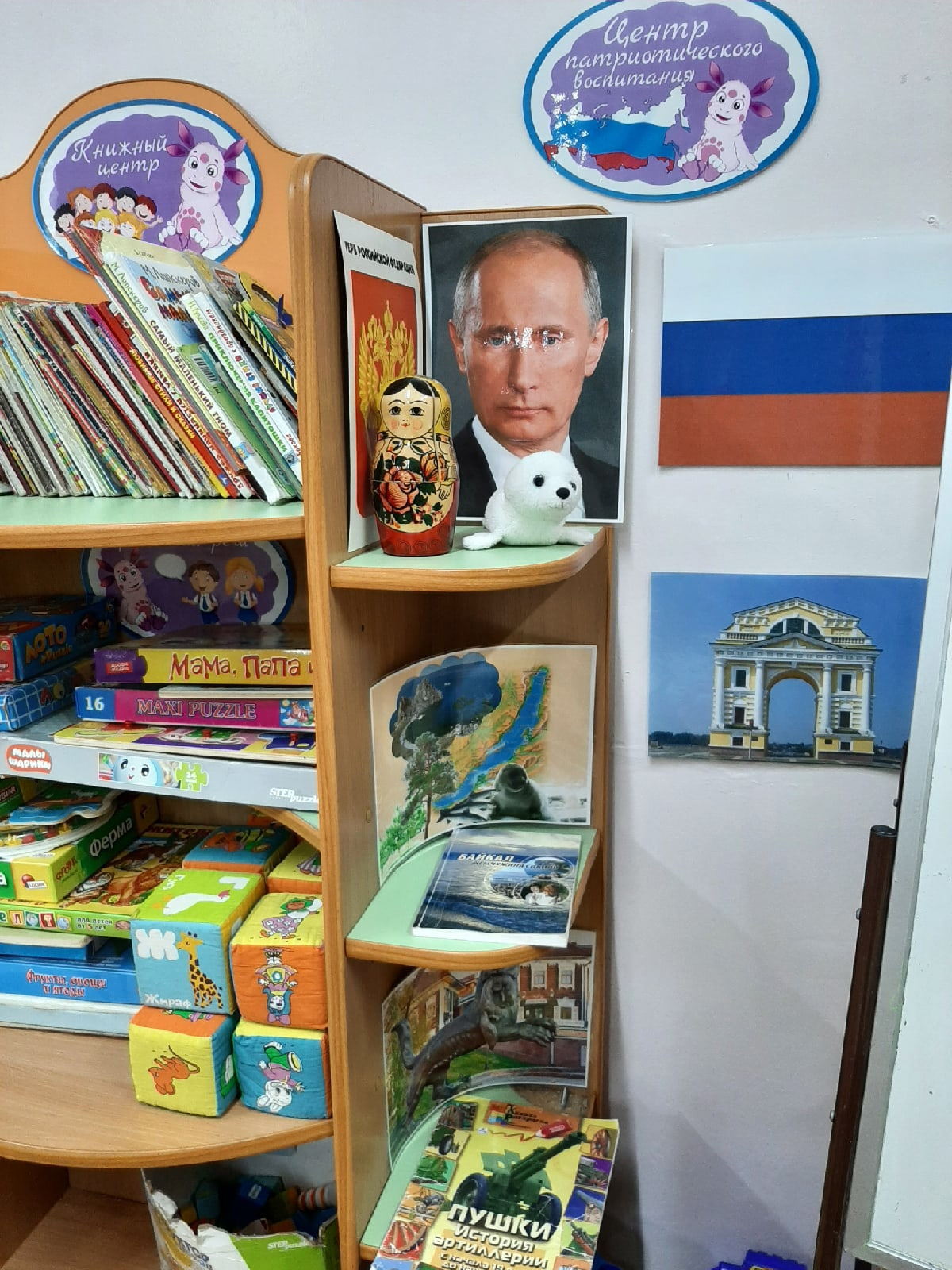 «Центр патриотического воспитания»«Центр безопасности»
«Центр развития речи»               «Центр математики» и «Центр творчества»
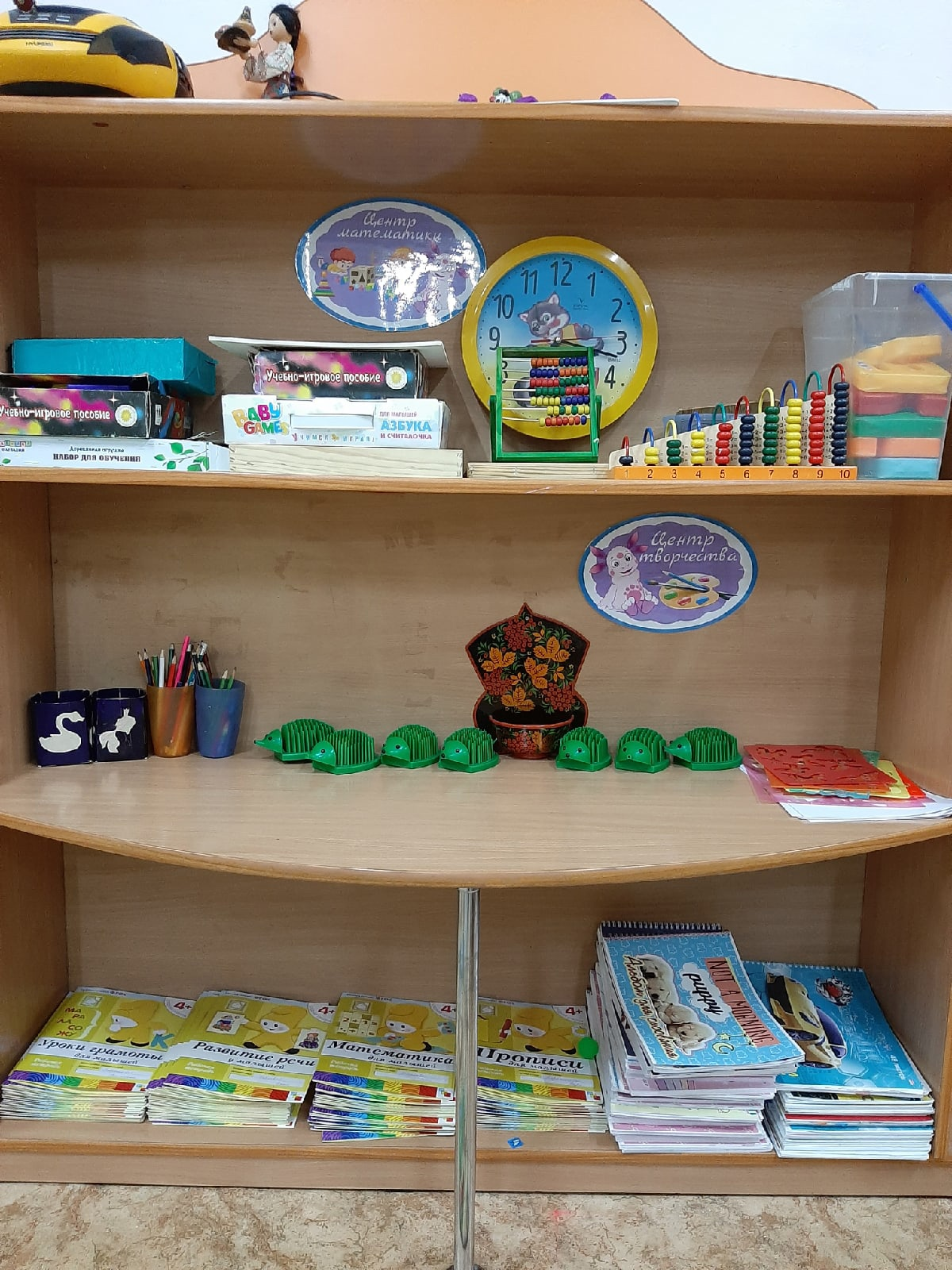